Figure 2.  Histological sections, 50 μm thick, 1.25 mm apart in the frontal plane and stained with cresyl fast violet, ...
Cereb Cortex, Volume 12, Issue 6, June 2002, Pages 565–574, https://doi.org/10.1093/cercor/12.6.565
The content of this slide may be subject to copyright: please see the slide notes for details.
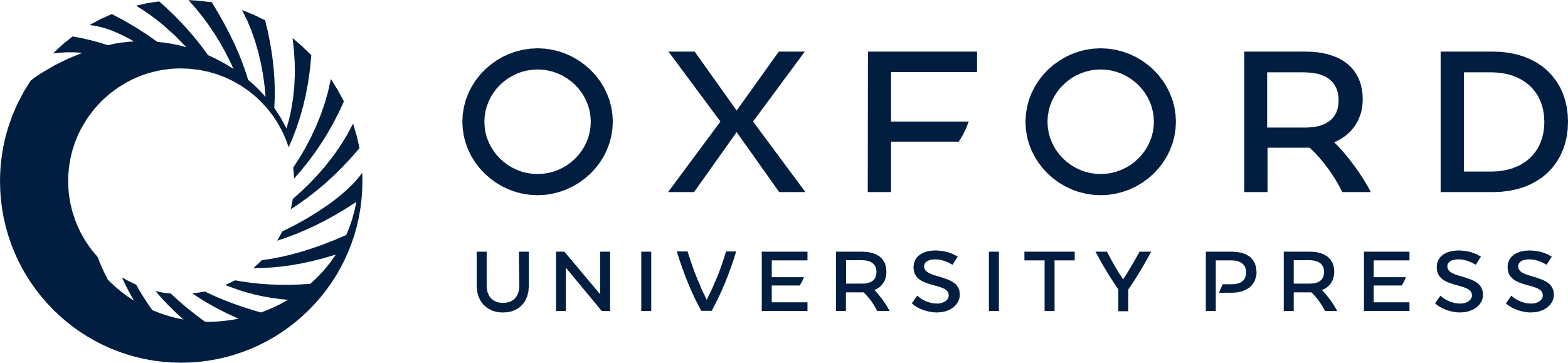 [Speaker Notes: Figure 2.  Histological sections, 50 μm thick, 1.25 mm apart in the frontal plane and stained with cresyl fast violet, through Rosie's excised left occipital lobe. The sections are arranged as if viewing the brain from in front, which means that the lateral surface of the left hemisphere is to the right in each section. The sections are arranged with the most posterior at the top left and the most anterior at the bottom right. The black arrows indicate the end of the stripe of Gennari and therefore the border of the striate cortex. Abbreviations: cs, calcarine sulcus; io, inferior occipital sulcus.


Unless provided in the caption above, the following copyright applies to the content of this slide: © Oxford University Press]